WELCOME TO OUR CLASS!
A
S
T
I
C
L
P
P
1
O
E
N
C
A
O
2
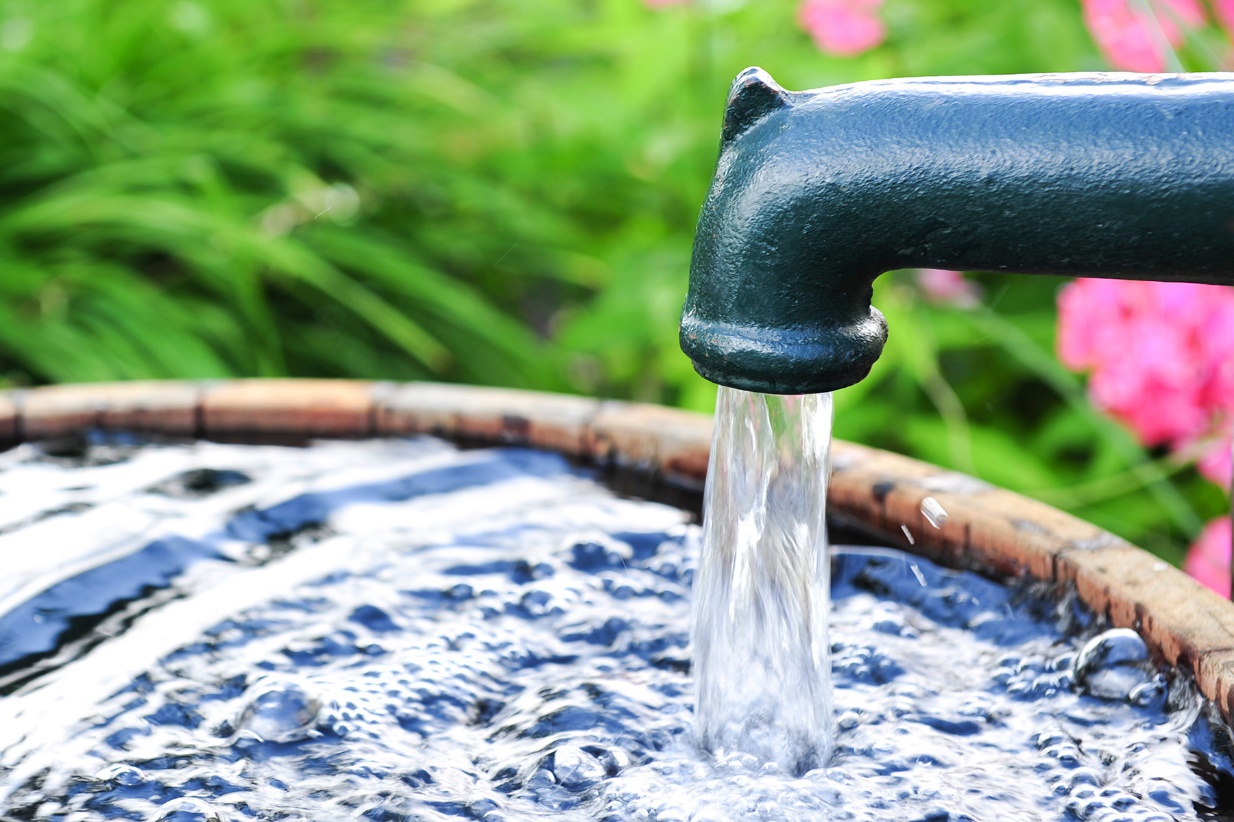 What is it?
T
L
H
L
G
I
3
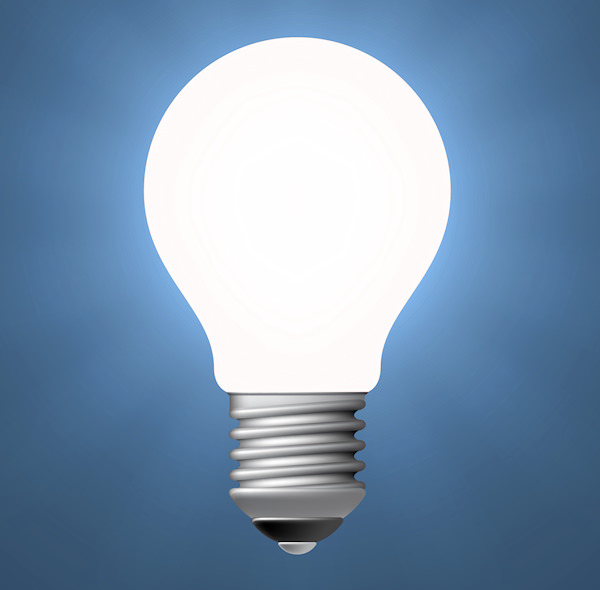 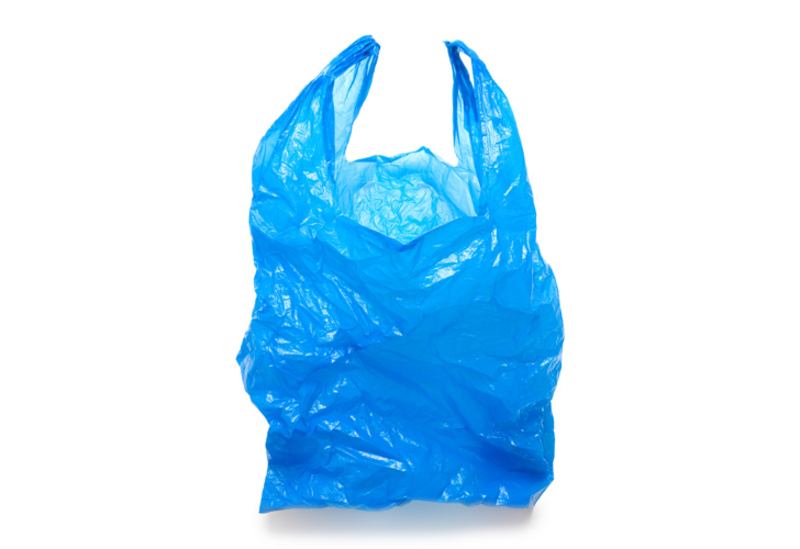 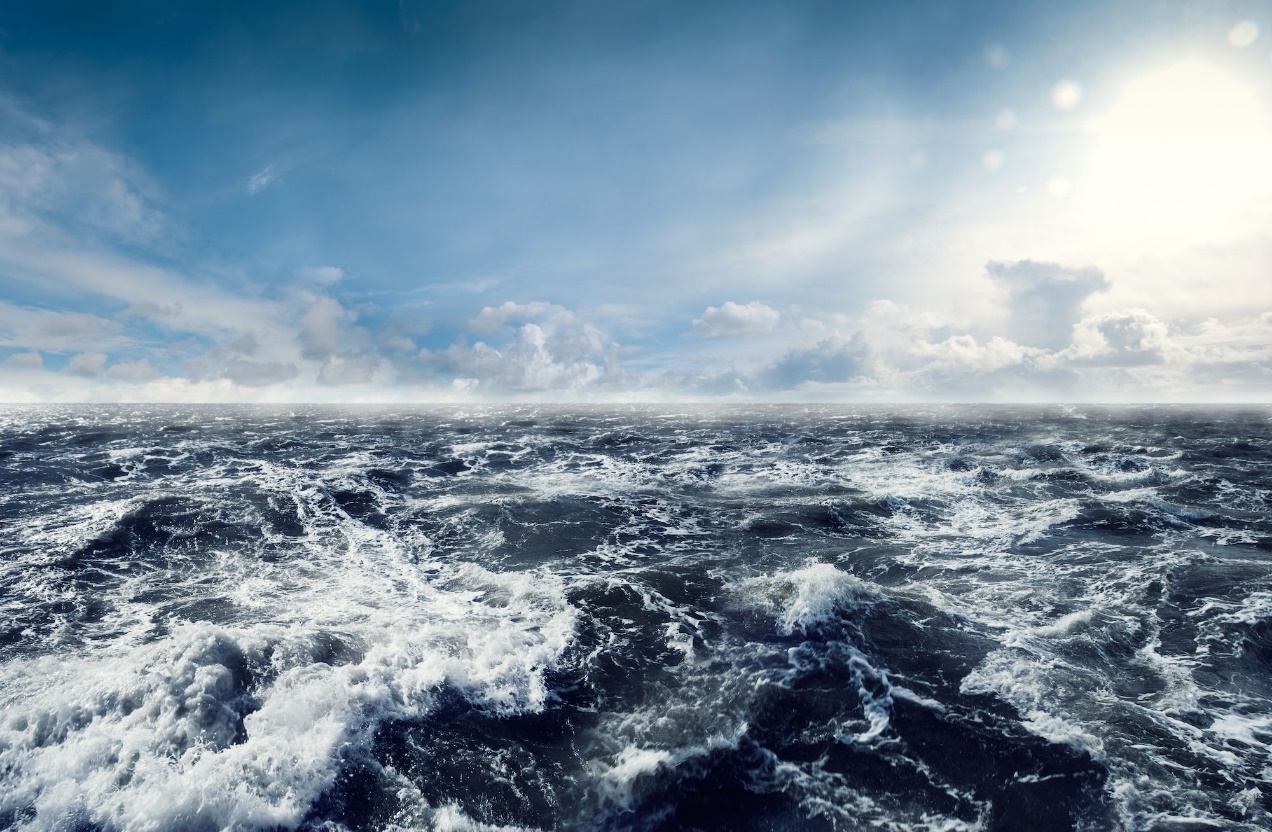 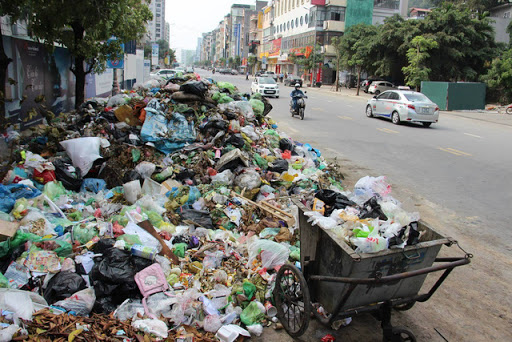 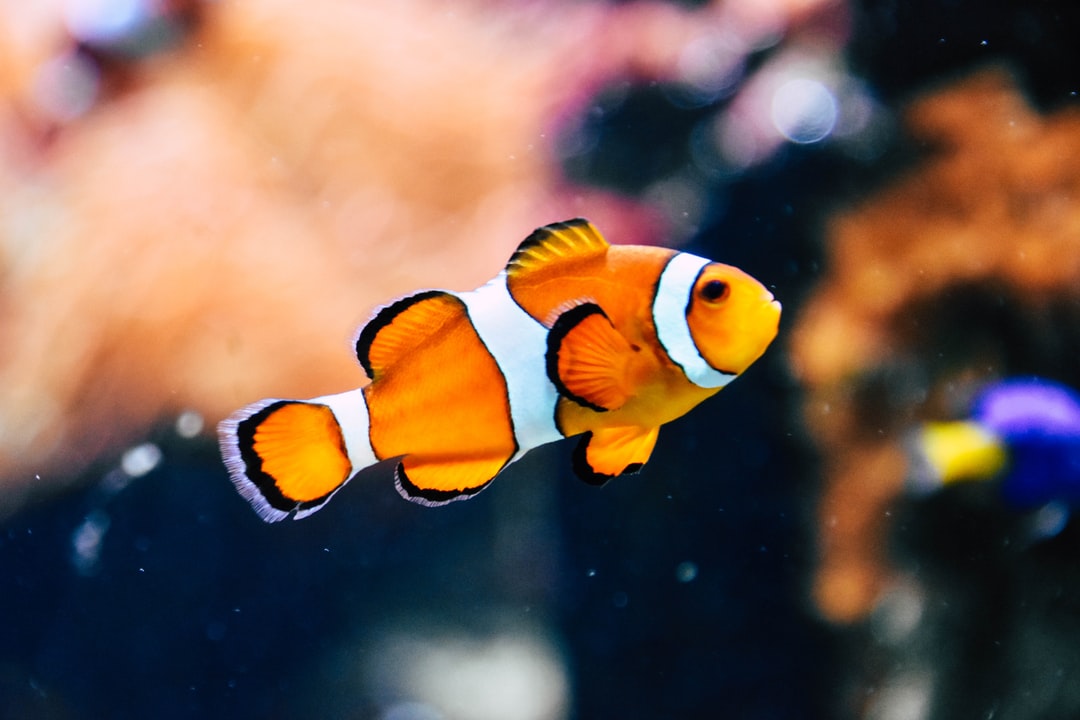 What is it?
4
K
L
L
E
A
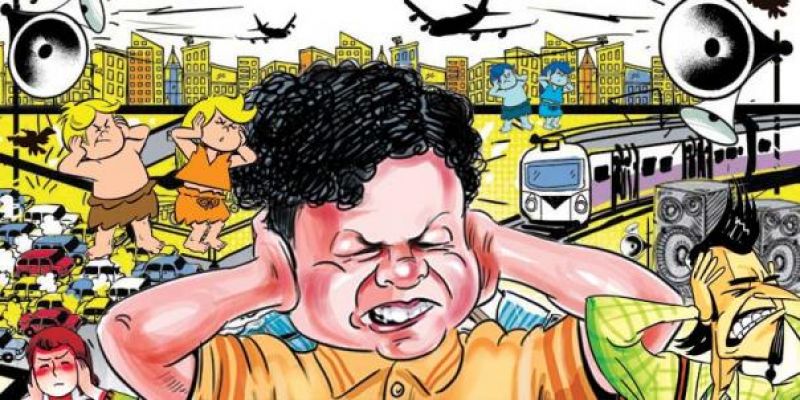 5
U
U
R
B
I
B
H
S
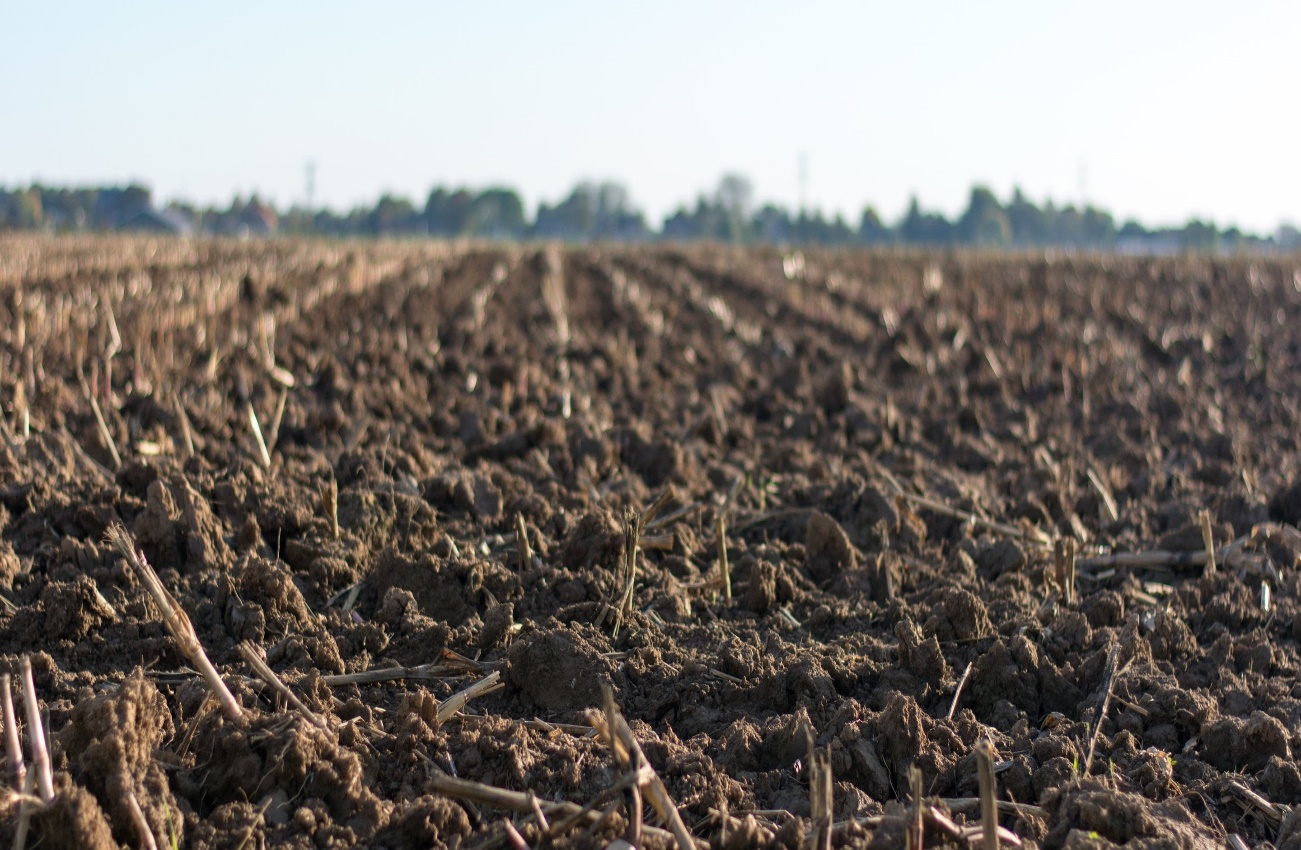 What is it?
6
W
T
A
R
E
T
7
F
I
I
H
S
What is it?
What kind of bag is it?
What is it?
8
What is it?
O
O
L
S
I
It’s a …….. bulb.
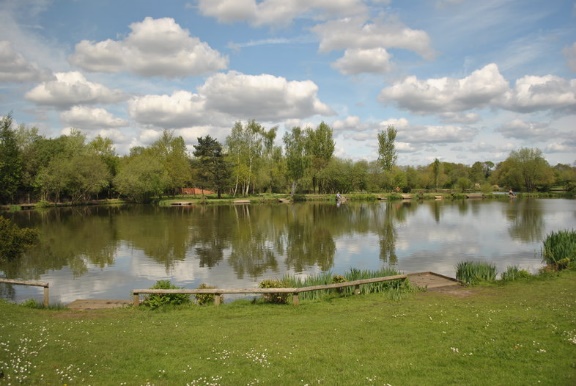 9
The…….is so annoying
N
N
S
I
O
E
Sunday, 09 January 2022
Period 55.
UNIT 7. POLLUTION
Lesson 1: Getting started
UNIT 7 : POLLUTION
LESSON 1 : GETTING STARTED
I. NEW WORDS:
sự ô nhiễm
- pollution (n):
chất độc
poison (n): /ˈpɔɪzn/
 die – dead - dead
- die (v):
chết
dưới nước
- aquatic (adj): /əˈkwætɪk/
thải
- dump (v):
cầu chúa phù hộ cho bạn
- bless you !
nghĩ ra
- to come up with:
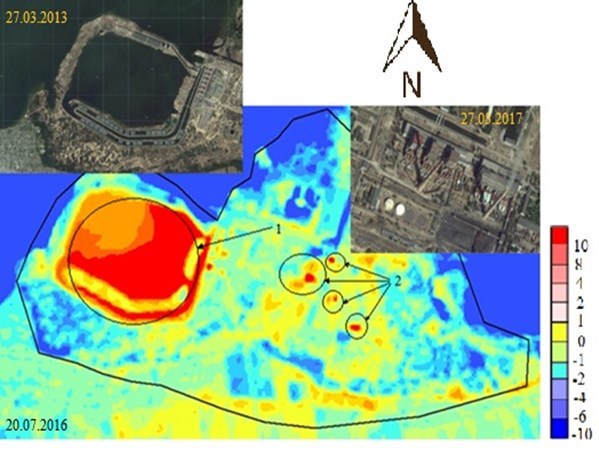 thermal pollution:  (n)
/ˈθɜːməl pəˈluːʃən/
ô nhiễm nhiệt
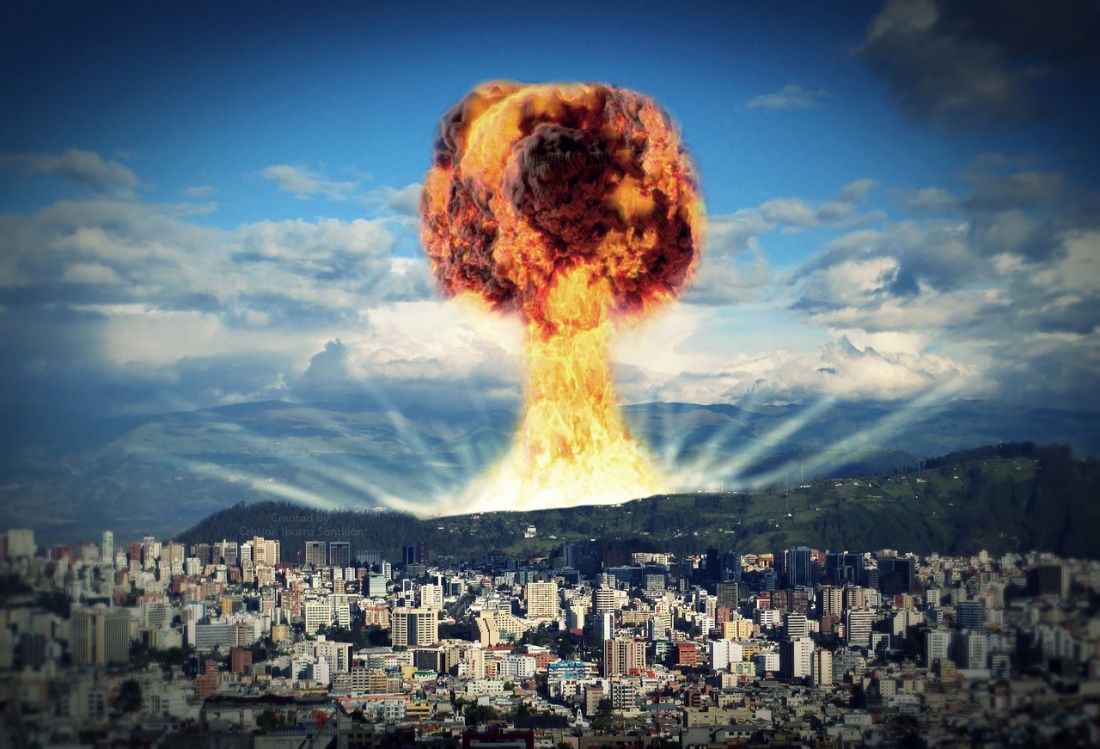 radioactive pollution: (n)
: ô nhiễm phóng xạ
/ˌreɪdiəʊˈæktɪv pəˈluːʃən/
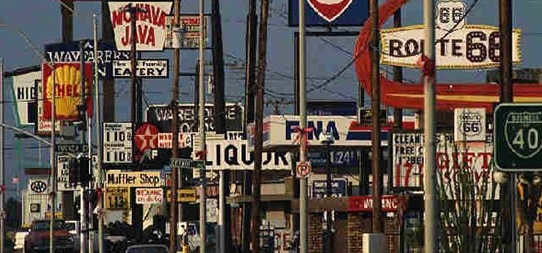 visual pollution: (n)
: ô nhiễm tầm nhìn
/ˈvɪʒuəl pəˈluːʃən/
I. NEW WORDS:
- pollution (n):
sự ô nhiễm
chất độc
- poison (n):
 die – dead - dead
chết
- die (v):
dưới nước
- aquatic (adj):
thải, vứt bỏ.
- dump (v):
cầu chúa phù hộ cho bạn
- bless you !
nghĩ ra
- to come up with:
- thermal pollution (n):
ô nhiễm nhiệt
- radioactive pollution (n):
ô nhiễm phóng xạ
- visual pollution  (n):
ô nhiễm tầm nhìn
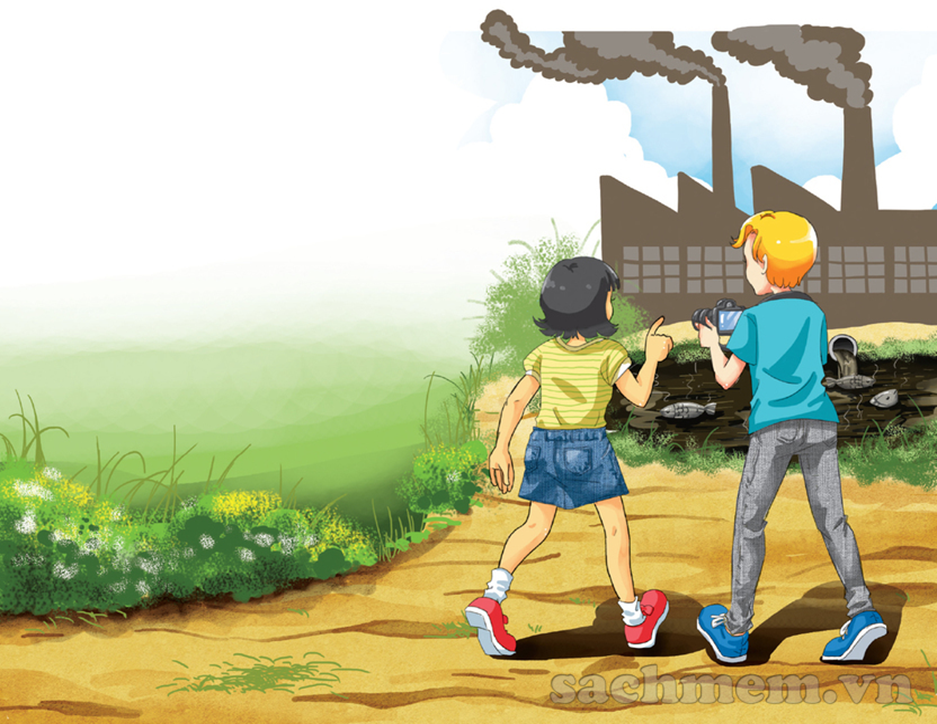 1.Who can you see in the picture?
 Mi and Nick
2. Where do you think they are?
 They are in Mi’ s home village.
3. What can you see in the picture ?
smoke from the factory, waste, 
poison from the factory, water is
 black, the fish are dead.
4. What do you think the people in the picture are talking about?
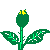 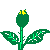  They are talking about their environmental project.
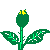 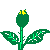 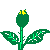 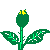 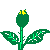 01:00
00:59
00:58
00:57
00:56
00:55
00:54
00:53
00:52
00:51
00:50
00:49
00:48
00:47
00:46
00:45
00:44
00:43
00:42
00:41
00:40
00:39
00:38
00:37
00:36
00:35
00:34
00:33
00:32
00:31
00:30
00:29
00:28
00:27
00:26
00:25
00:24
00:23
00:22
00:21
00:20
00:19
00:18
00:17
00:16
00:15
00:14
00:13
00:12
00:11
00:10
00:09
00:08
00:07
00:06
00:05
00:04
00:03
00:02
00:01
00:00
Ex1a/Find a word / phrase that means :
dead
L10
1. no longer alive
aquatic
L16
2. growing or living in, on, or near water
3. throwing away something you do not want, especially in a place with is not allowed
L14
dump
poison
4. A substance that can make people or animals ill or kill them if they eat or drink it
L15
L13
5. Made unclear or unsafe to use
polluted
6. To think of an idea, or a plan
to come up with
L22
Ex1c/ :
1. The water in the lake has been polluted by a ship.

2. Water pollution in the lake has made the fish die.

3. Aquatic plants may also die because of the polluted water.

4. Nick wouldn’t sneeze so much if the air was clean.

5.Nick and Mi will give a talk about water and air pollution.
√
√
√
√
√
Ex2*Matching:
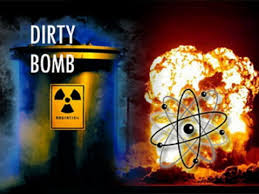 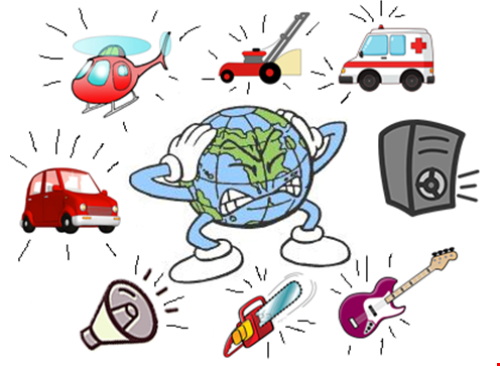 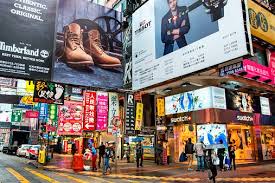 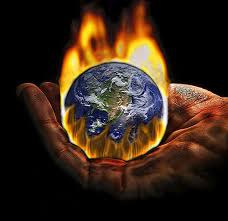 c. visual
pollution
b. noise
pollution
d. thermal
pollution
a. radioactive
pollution
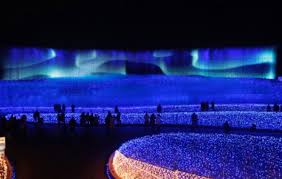 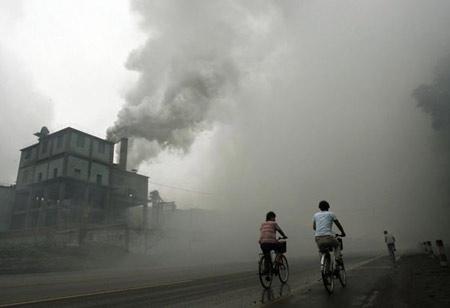 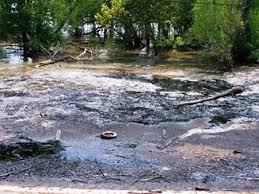 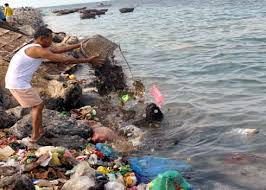 e. water
pollution
g. light
pollution
h. air
pollution
f. land/ soil
pollution
Ex3*Complete the sentences with the types of pollution:
thermal  pollution
1. When …………….............     happens, the water temperature in streams, rivers, lakes, or oceans changes.
2. ……………………. occurs when the atmosphere contains gases, dust, or fumes in harmful amounts.
3. When radiation goes into the land, air or water, it is called ………………………
4. Too much use of electric lights in cities may cause …………..
5. ………………….. is the contamination of lakes, rivers, oceans, or groundwater, usually by human activities.
6. ………………………… happens when human activities destroy the Earth’s surface.
7. …………..…… occurs because there are too many loud sounds in the environment.
8. The sight of too many telephone poles, advertising billboards, overhead power lines, or shop signs may case ……………………
Air pollution
radioactive pollution
light pollution
Water  pollution
Land/ Soil pollution
Noise pollution
visual pollution
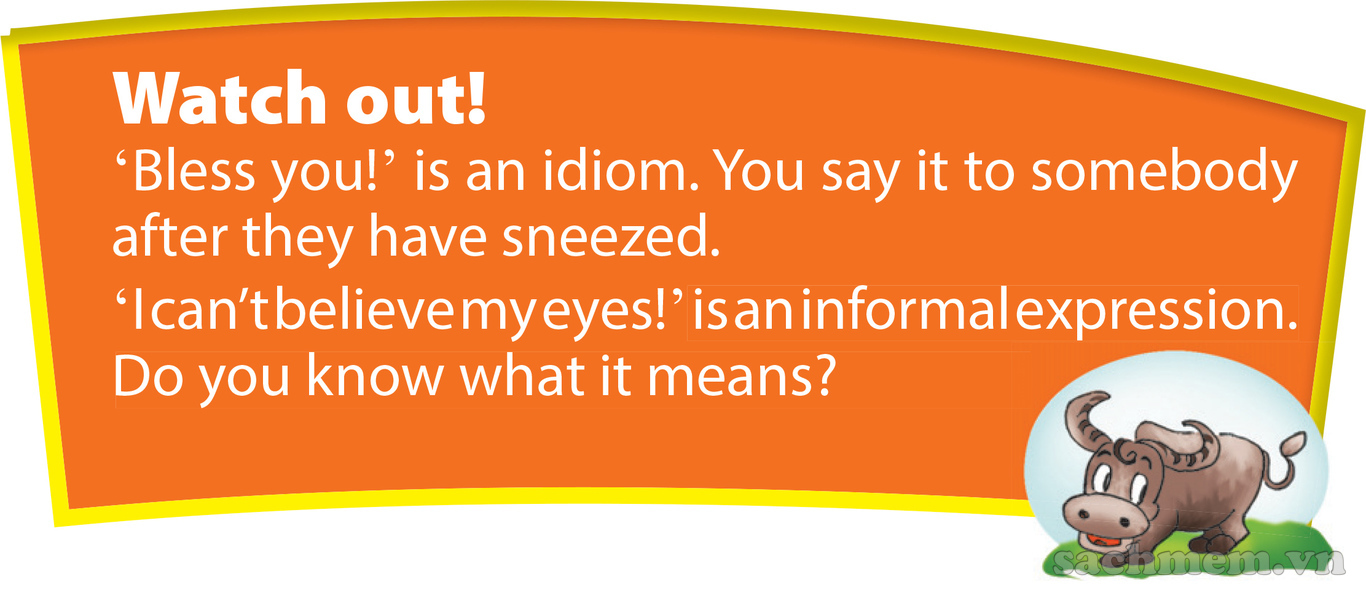 Answer the questions.
1. Where are Nick and Mi ?
2. What does the water in the lake look like ?
3. Why is Mi surprised when they get closer to the lake?
4. What is the factory dumping into the lake?
5. Why is Nick sneezing so much ?
01:30
01:29
01:28
01:27
01:26
01:25
01:24
01:23
01:22
01:21
01:20
01:19
01:18
01:17
01:16
01:15
01:14
01:13
01:12
01:11
01:10
01:09
01:08
01:07
01:06
01:05
01:04
01:03
01:02
01:01
01:00
00:59
00:58
00:57
00:56
00:55
00:54
00:53
00:52
00:51
00:50
00:49
00:48
00:47
00:46
00:45
00:44
00:43
00:42
00:41
00:40
00:39
00:38
00:37
00:36
00:35
00:34
00:33
00:32
00:31
00:30
00:29
00:28
00:27
00:26
00:25
00:24
00:23
00:22
00:21
00:20
00:19
00:18
00:17
00:16
00:15
00:14
00:13
00:12
00:11
00:10
00:09
00:08
00:07
00:06
00:05
00:04
00:03
00:02
00:01
00:00
STOP
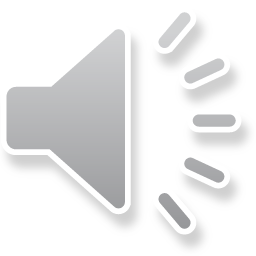 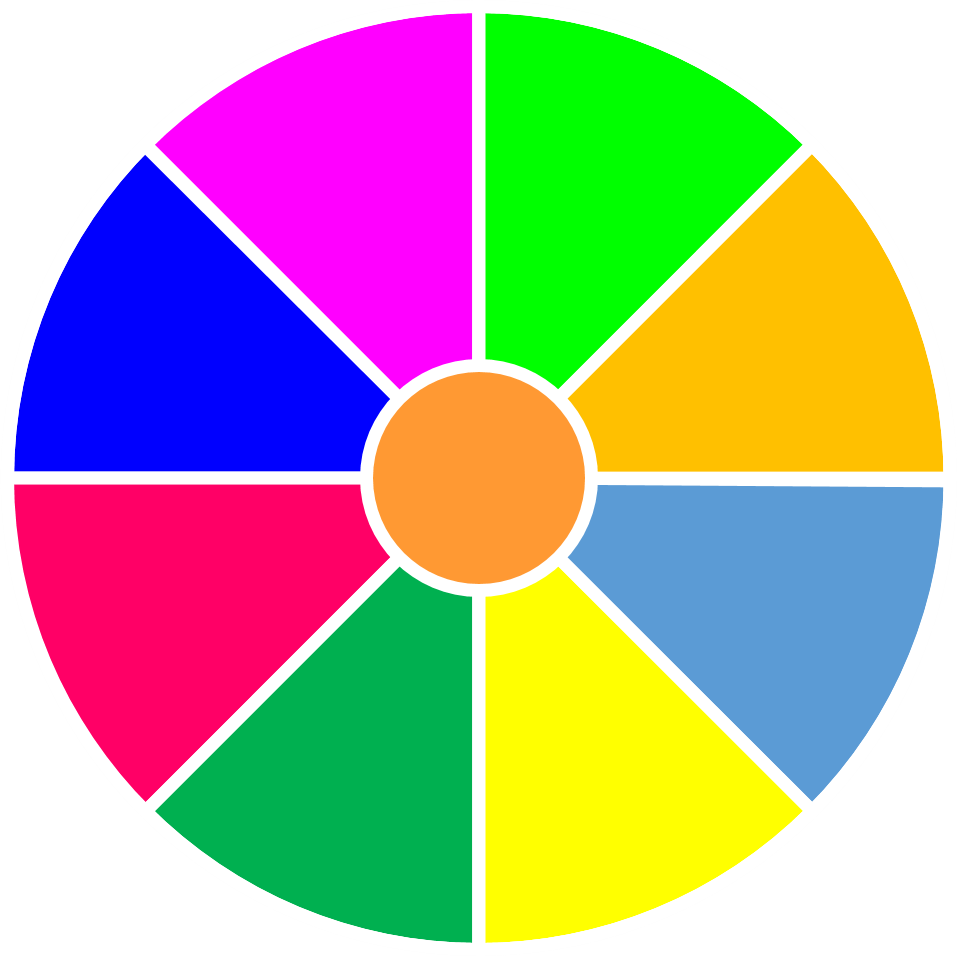 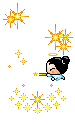 LUCKY SPIN
20
30
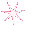 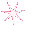 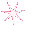 40
10
1
2
3
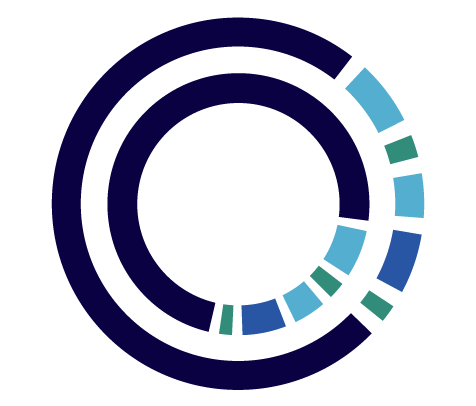 50
80
4
5
60
70
SPIN
1.Where are Nick and Mi?
They are in Mi's home village
B. They are in Nick's home  village
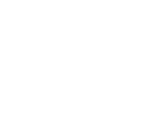 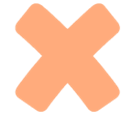 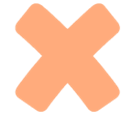 C. They are in the city
D. They are in a sea village
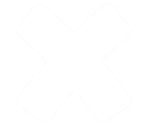 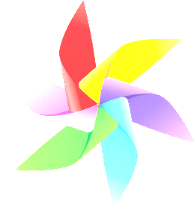 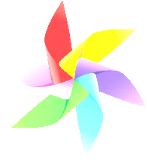 BACK
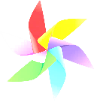 2.What does the water in the lake look like?
A.It's almost blue
B.It's almost black
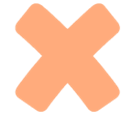 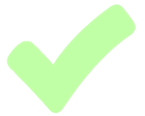 C.It's almost pink
D.It's almost yellow
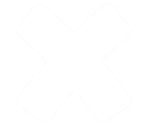 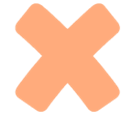 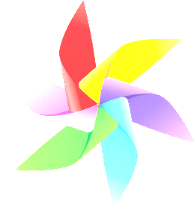 BACK
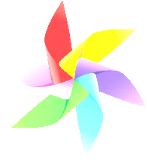 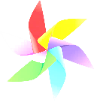 3.Why is Mi surprised when they get closer to the lake?
A.Because the lake is beautiful.
B. Because she hasn’t seen this lake before.
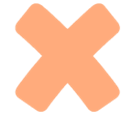 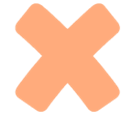 C.Because she sees the fish are dead.
D. Because she wants to swim.
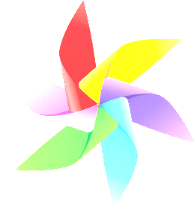 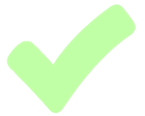 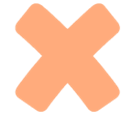 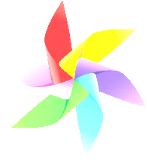 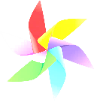 BACK
4.What is the factory dumping into the lake?
A. It's dumping water into the lake
B. It's dumping poison into the lake
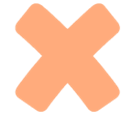 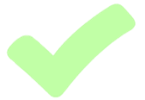 D. It's dumping plastic bags into the lake
C. It's dumping food into
 the lake
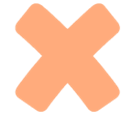 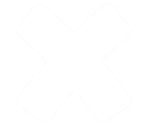 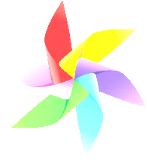 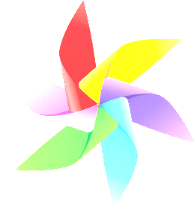 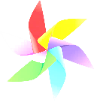 BACK
5.Why is Nick sneezing so much?
B. Because the water is not clean.
A. Because the river is not clean.
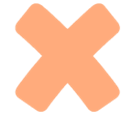 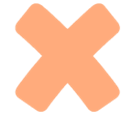 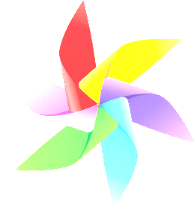 C. Because the factory is not clean.
D. Because the air is not clean.
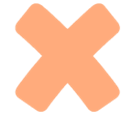 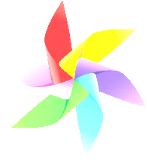 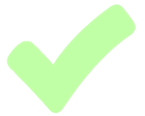 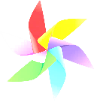 BACK
Ex1b/ Answer the questions
1. Where are Nick and Mi ?
 They are in Mi’s home village.
2. What does the water in the lake look like ?
 It's almost black  .
3. Why is Mi surprised when they get closer to the lake?
 Because she sees the fish dead.
4. What is the factory dumping into the lake?
 It's dumping poison into the lake
5. Why is Nick sneezing so much ?
 Because the air is not clean.
Ex4/Work in groups. Which types of pollution in 3 does your neighbourhood face? Rank them in order of seriousness. Give reasons for your group’s order.
* It’s air pollution, noise pollution and visual pollution.
Air pollution does harm to your health. 
Noise pollution can make you stressed. 
Visual pollution is not good for sight around.
01:30
01:29
01:28
01:27
01:26
01:25
01:24
01:23
01:22
01:21
01:20
01:19
01:18
01:17
01:16
01:15
01:14
01:13
01:12
01:11
01:10
01:09
01:08
01:07
01:06
01:05
01:04
01:03
01:02
01:01
01:00
00:59
00:58
00:57
00:56
00:55
00:54
00:53
00:52
00:51
00:50
00:49
00:48
00:47
00:46
00:45
00:44
00:43
00:42
00:41
00:40
00:39
00:38
00:37
00:36
00:35
00:34
00:33
00:32
00:31
00:30
00:29
00:28
00:27
00:26
00:25
00:24
00:23
00:22
00:21
00:20
00:19
00:18
00:17
00:16
00:15
00:14
00:13
00:12
00:11
00:10
00:09
00:08
00:07
00:06
00:05
00:04
00:03
00:02
00:01
00:00
STOP
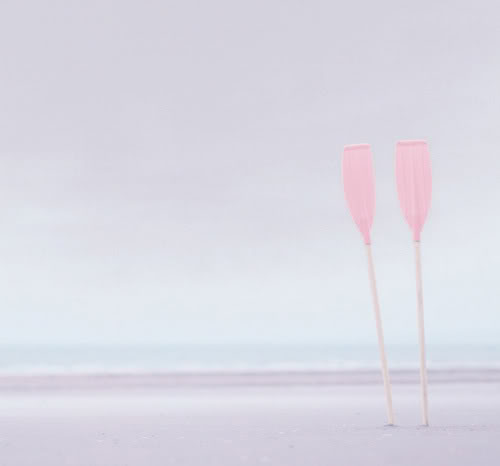 *CONSOLIDATION:
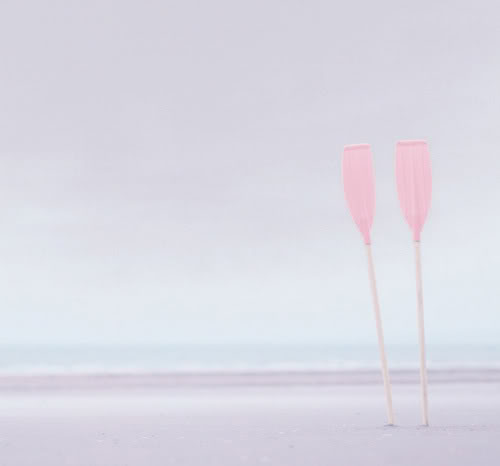 HOMEWORK:
- Learn the new words by heart.​
- Practice the dialogue again.​
- Do exercises B1,2,3 in workbook (page 4).​
- Prepare for Unit 7: A closer look 1. (new words, grammar)​